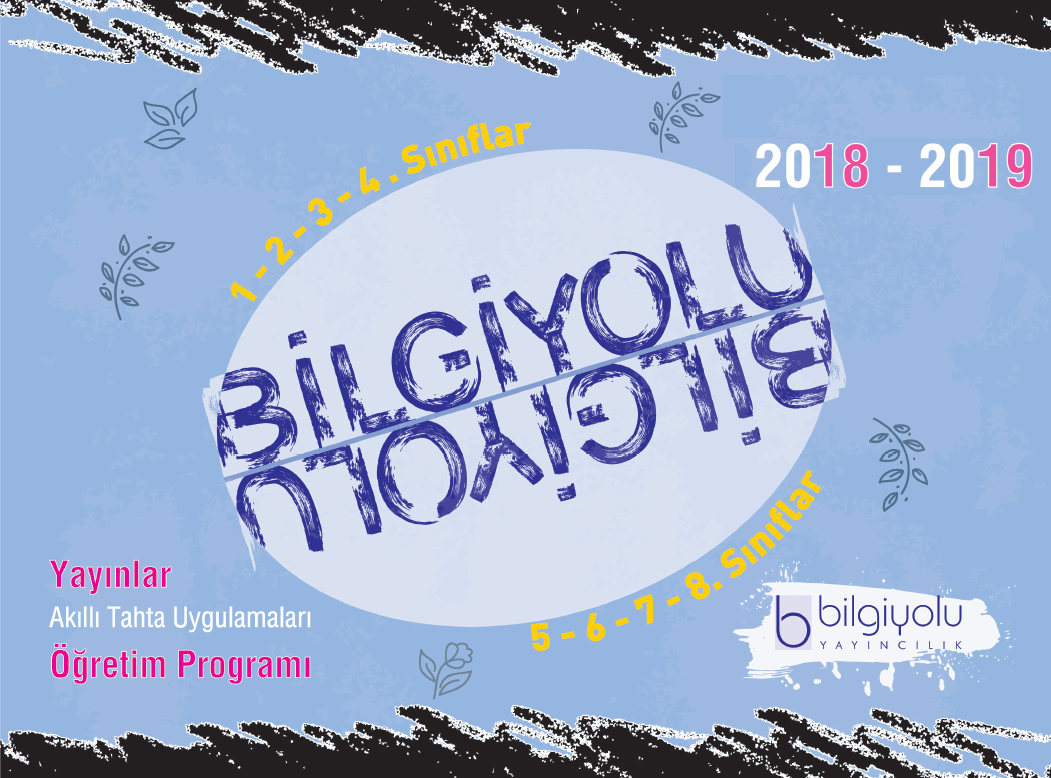 Öğretim Sistemi
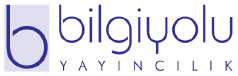 Öğretim Sistemi
Konu Anlatımlı Kitaplar
Değişen müfredatla birlikte 1-5. sınıflar için her bir kazanımı ‘adım adım’ işleyen yeni bir seri.
Soru Bankaları
Konu anlatım sırasına uygun hazırlanmış soru bankalarıyla öğrenci ödevlendirilir ve kontrol edilir.
Ünite Etkinlikleri
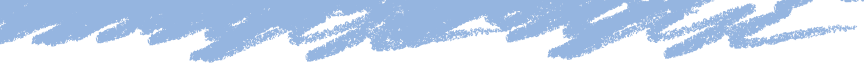 1,2,3 ve 4. sınıflar için hazırlanan 8 sayfalık föyler şeklinde oluşturulmuştur. Ödevlendirme föy sırası takip edilerek yapılır.
Akıllı Tahta Uygulamaları
Etkileşimli, kolay kullanımlı, zengin ve yenilenen içerikleri ile derslerinizi etkin bir şekilde işlemenizi sağlar.
Ölçme - Değerlendirme
Öğrencilerin gelişimini takip edebilmek için deneme sınavlarınızı sinav.link adresinde değerlendirebilir, 
sonuçları öğrenci ve velileri ile online olarak paylaşabilirsiniz.
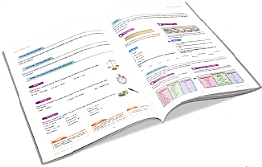 Akıllı Tahta Uygulamaları
Akıllı Tahta Uygulamaları
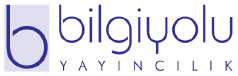 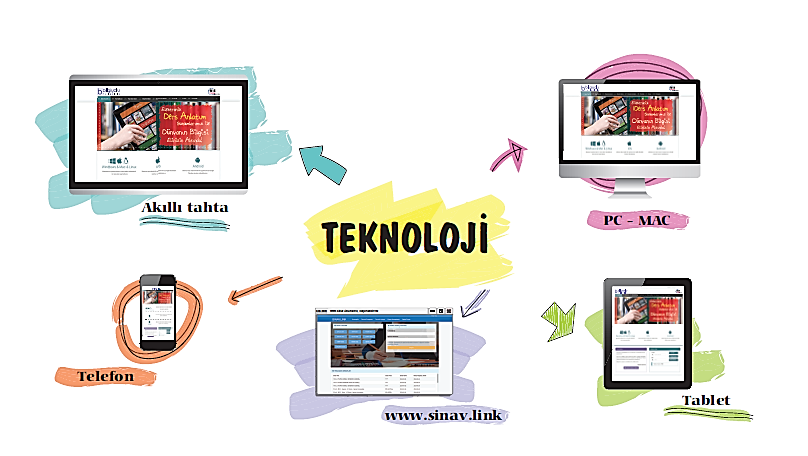 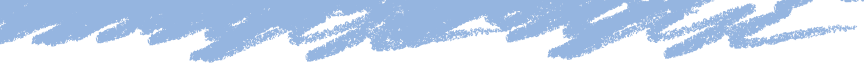 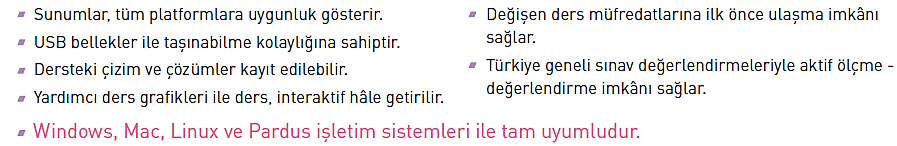 Akıllı Tahta Uygulamaları
Akıllı Tahta Uygulamaları
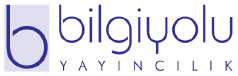 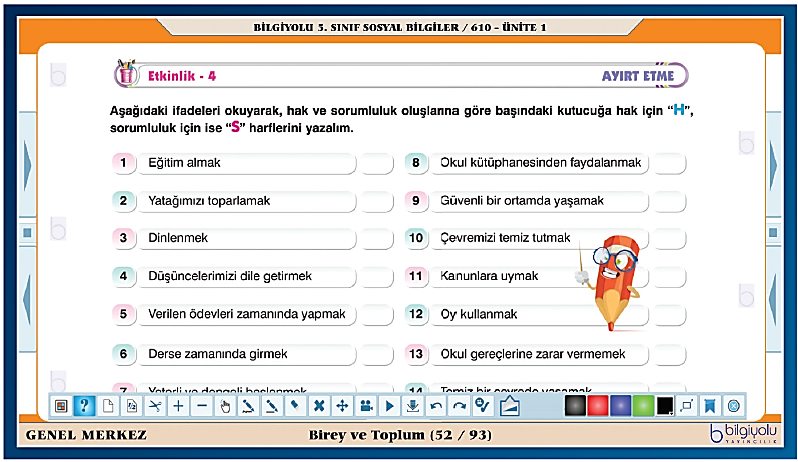 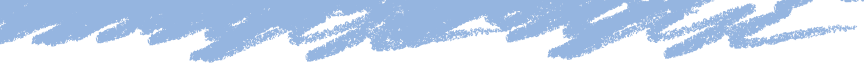 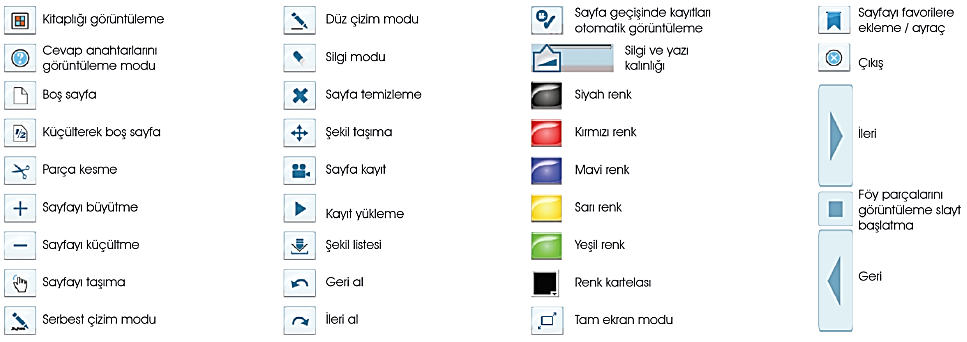 Konu Anlatımlı  5-8.Sınıflar
Konu Anlatımlı  5-8.Sınıflar
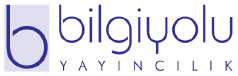 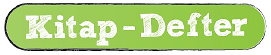 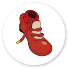 Adımlarla Kazanımlar
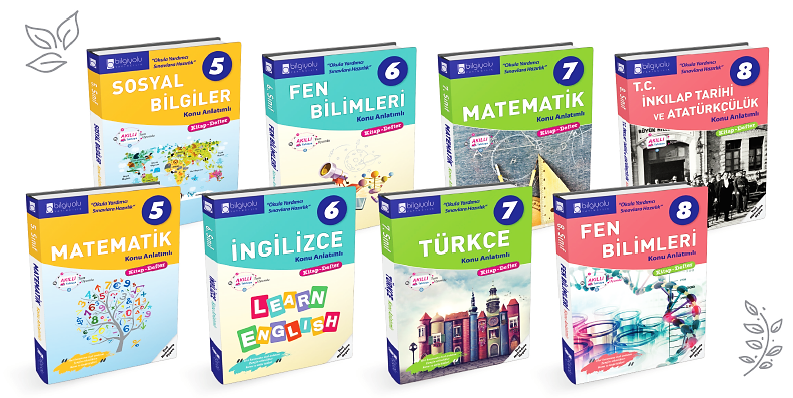 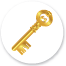 Anahtar Bilgiler
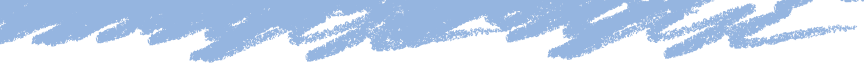 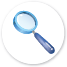 Çözümlü Örnekler
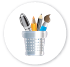 Zengin Etkinlikler
Kazanım (Konu) Testleri
Ünite Değerlendirme Testleri
Konu Anlatımlı
Konu Anlatımlı
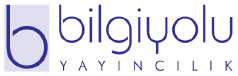 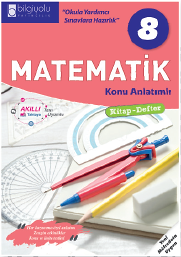 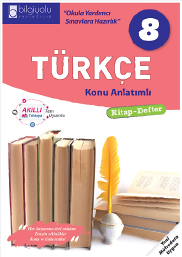 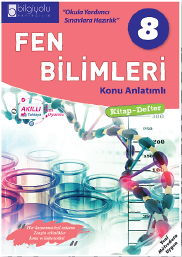 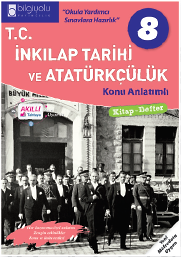 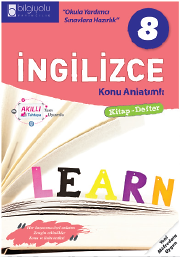 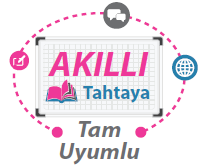 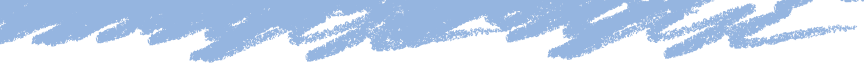 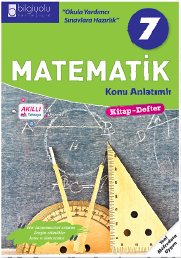 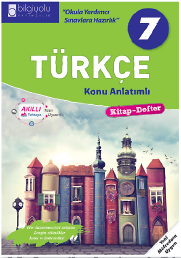 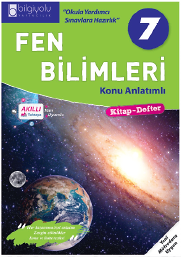 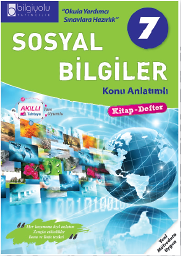 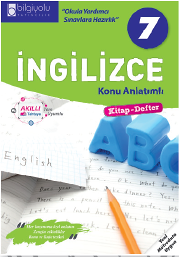 Konu Anlatımlı
Konu Anlatımlı
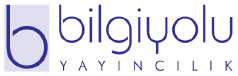 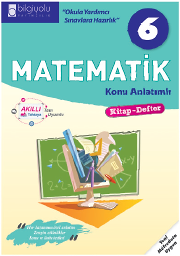 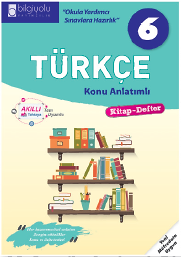 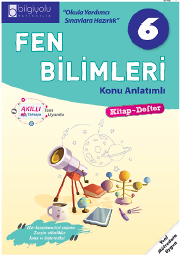 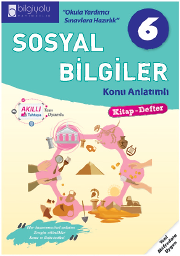 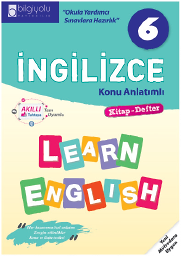 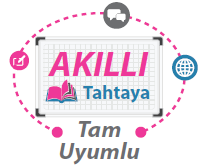 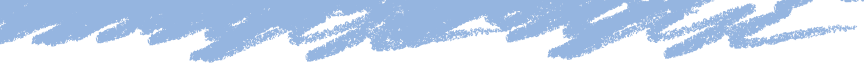 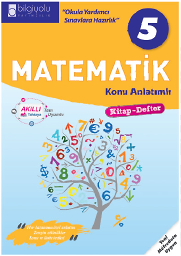 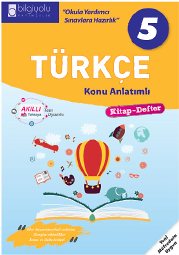 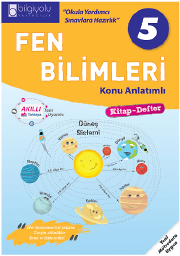 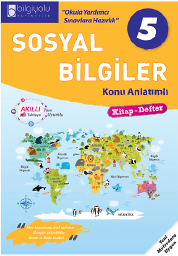 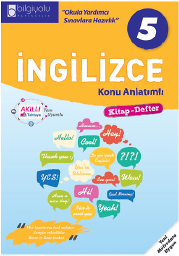 Soru Bankası  5-8.Sınıflar
Soru Bankası  5-8.Sınıflar
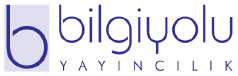 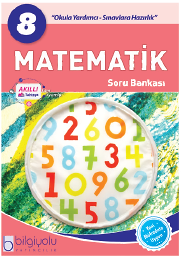 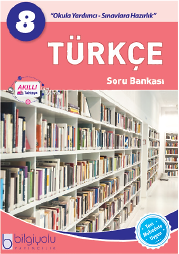 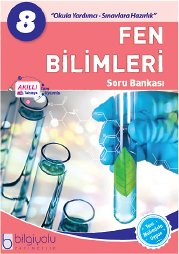 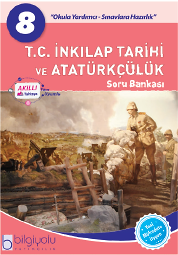 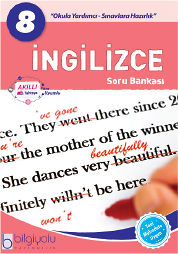 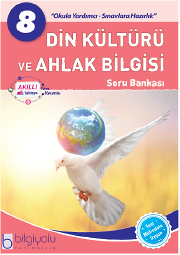 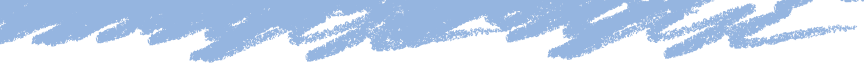 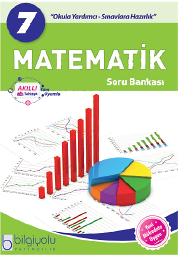 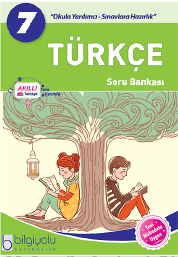 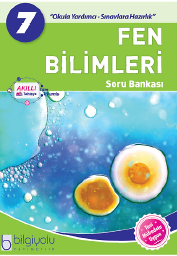 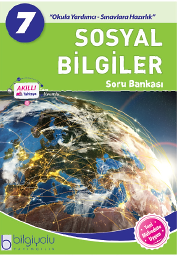 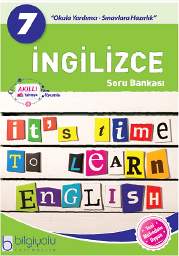 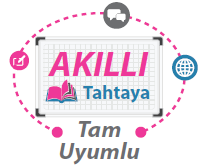 Soru Bankası
Soru Bankası
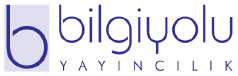 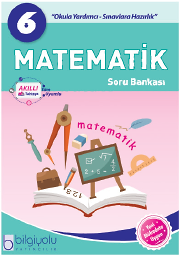 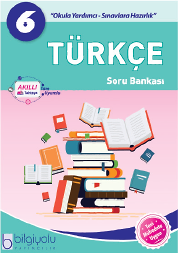 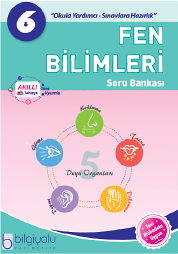 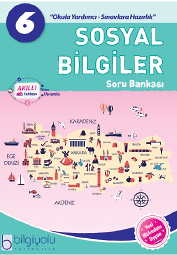 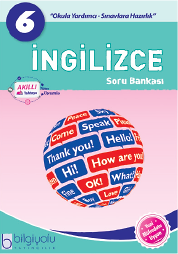 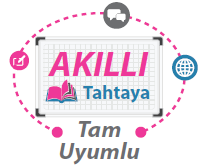 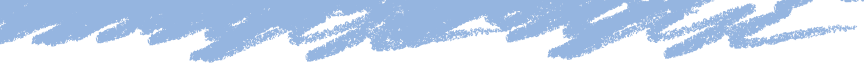 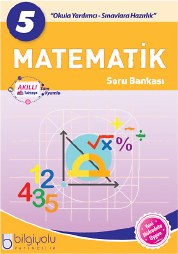 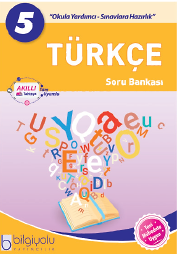 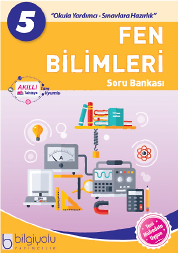 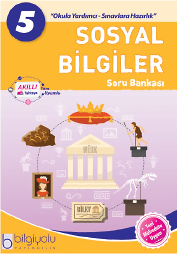 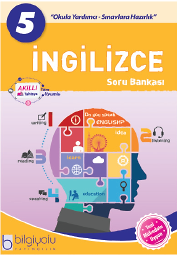 İlköğretim 4.Sınıf Seti
İlköğretim 4.Sınıf Seti
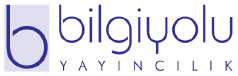 Konu Anlatımlı
Ünite Etkinlikleri
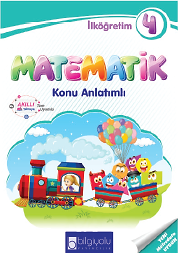 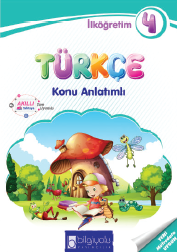 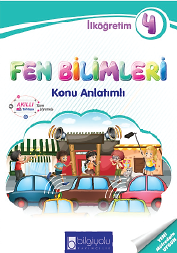 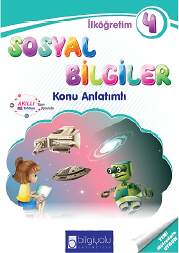 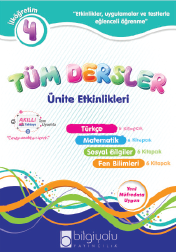 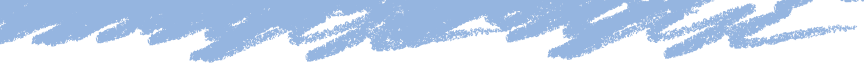 Soru Bankası
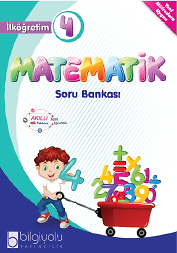 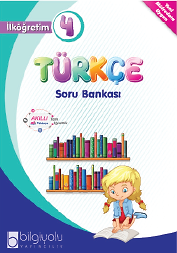 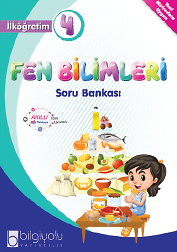 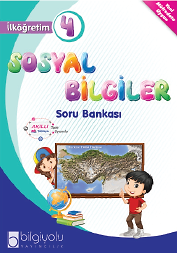 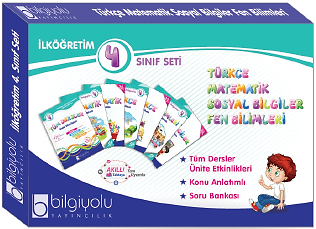 İlköğretim 3.Sınıf Seti
İlköğretim 3.Sınıf Seti
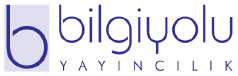 Konu Anlatımlı
Ünite Etkinlikleri
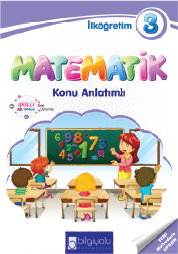 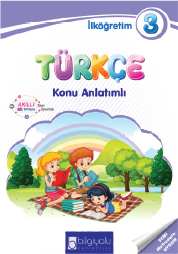 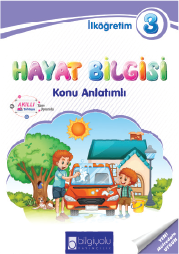 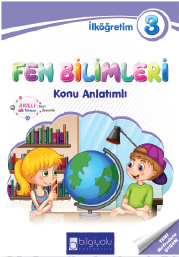 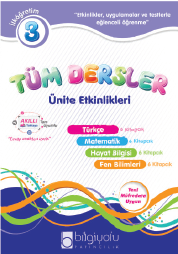 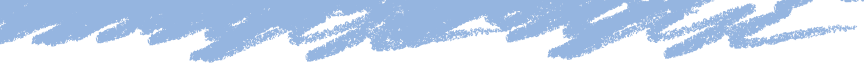 Soru Bankası
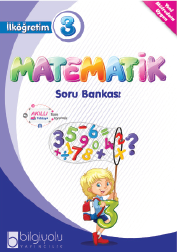 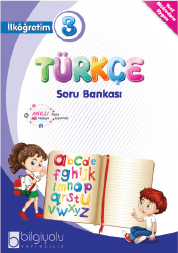 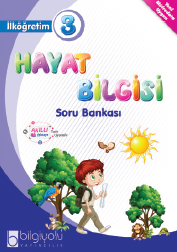 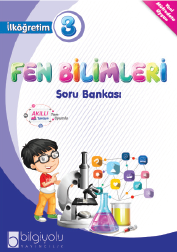 İlköğretim 2.Sınıf Seti
İlköğretim 2.Sınıf Seti
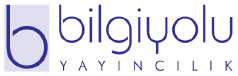 Konu Anlatımlı
Ünite Etkinlikleri
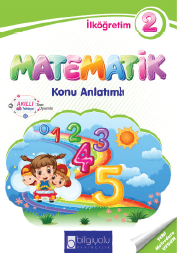 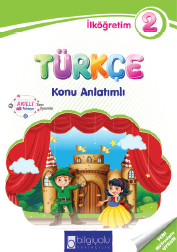 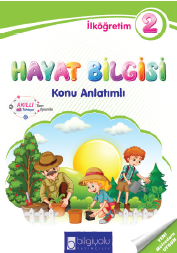 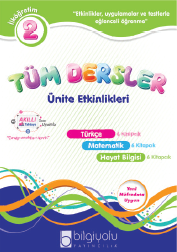 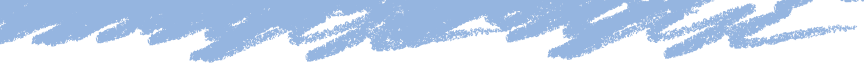 Soru Bankası
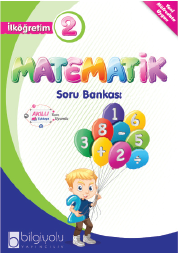 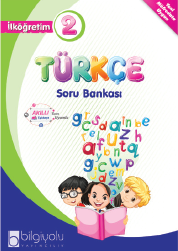 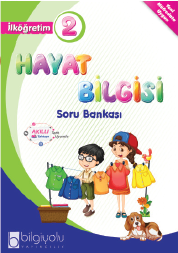 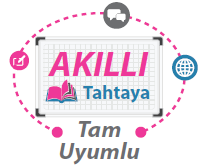 İlköğretim 1.Sınıf Seti
İlköğretim 1.Sınıf Seti
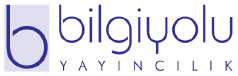 Konu Anlatımlı
Ünite Etkinlikleri
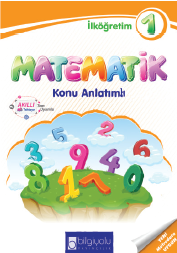 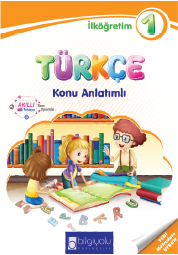 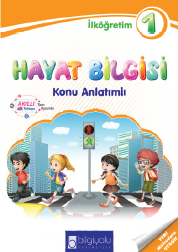 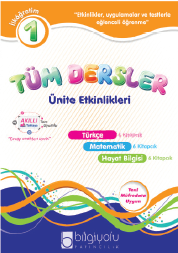 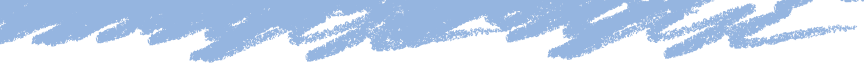 Soru Bankası
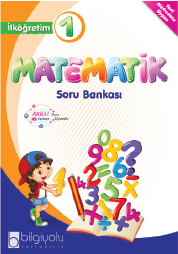 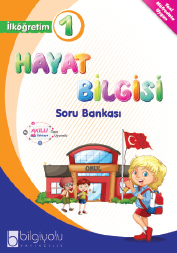 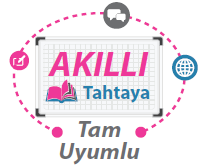 Ölçme-Değerlendirme
Ölçme-Değerlendirme
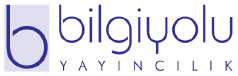 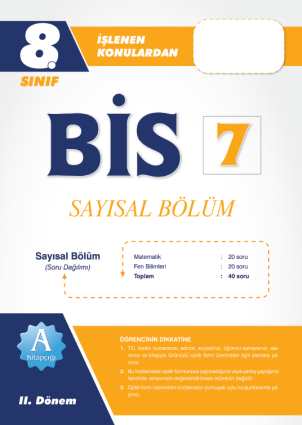 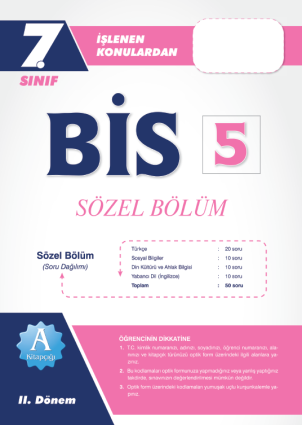 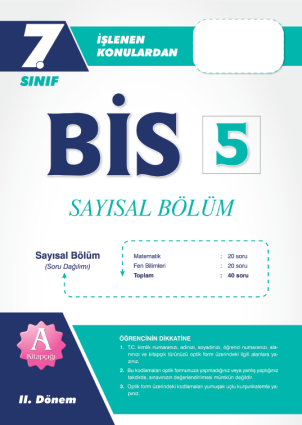 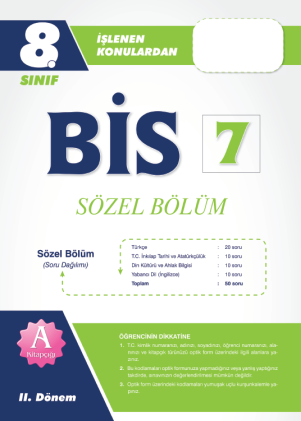 Deneme Sınavları
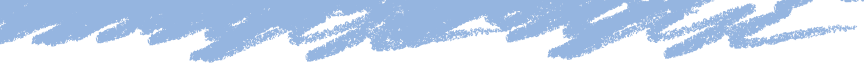 1. ve 2. dönem için ayrı BİSler
İşlenen konulara özel denemeler
Tüm konular/genel denemeler
Nitelikli sorular…
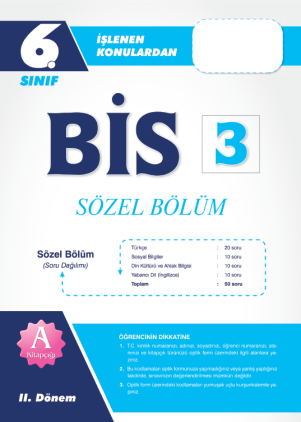 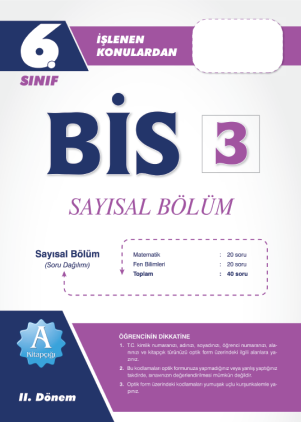 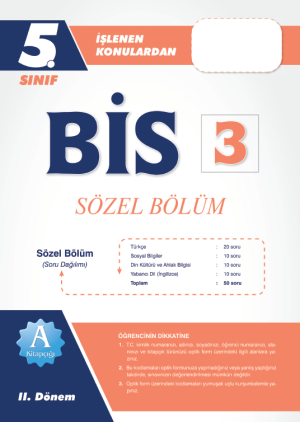 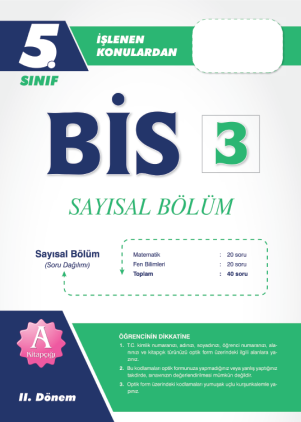 Ölçme-Değerlendirme
Ölçme-Değerlendirme
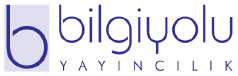 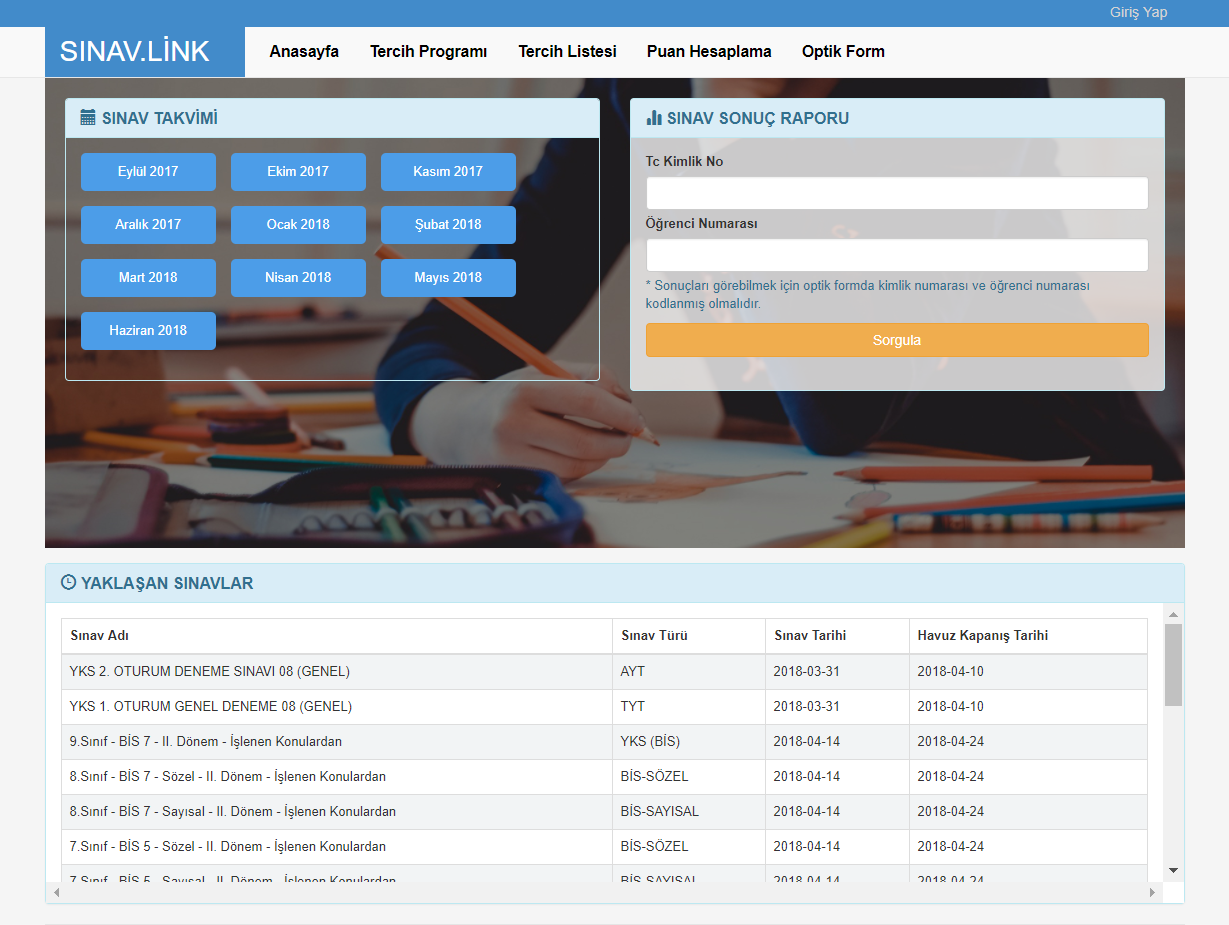 sinav.link
Sınav yükleme
Sonuç listeleme
Bireysel karneler
Sınıf-Okul-Türkiye Geneli sıralamalar
Veli bilgilendirme
Öğrenci kaydı
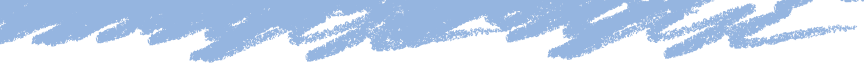 Ölçme-Değerlendirme
Ölçme-Değerlendirme
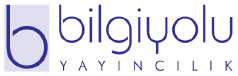 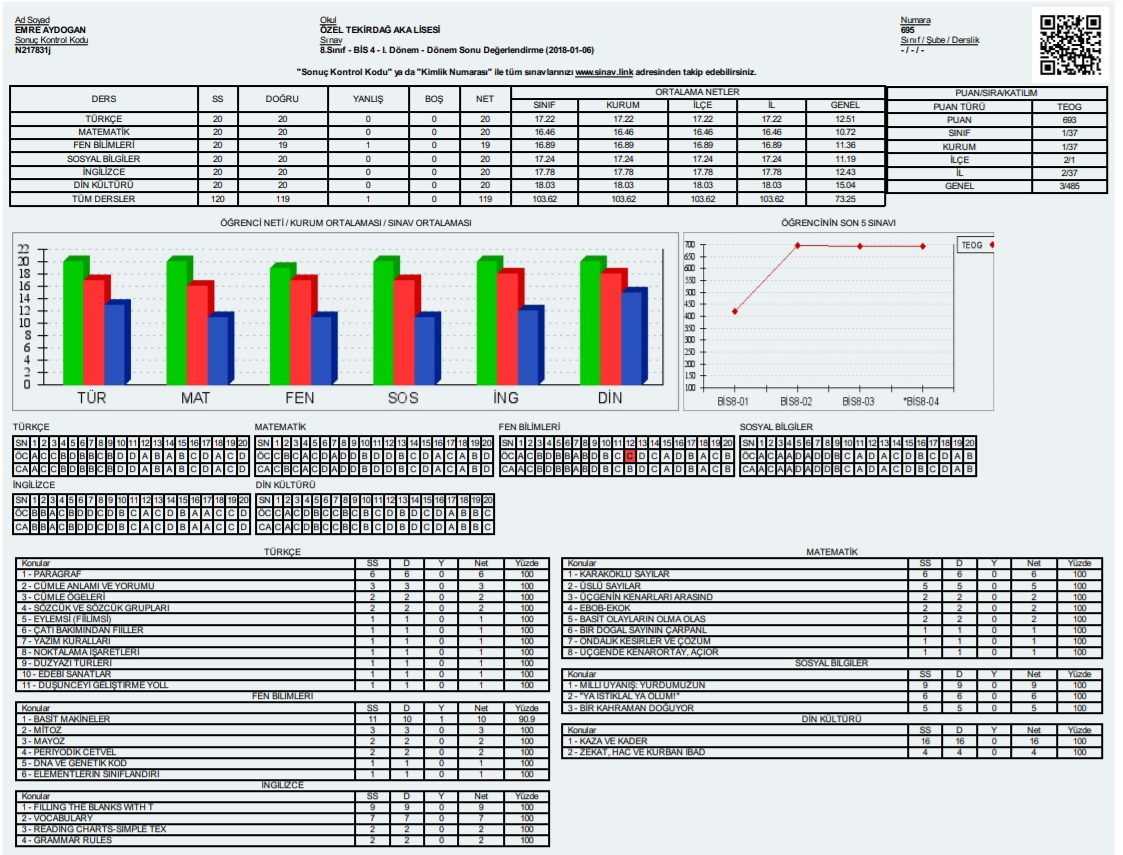 Konu Analizli Karneler
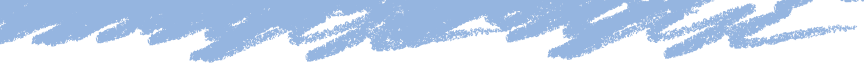 Tüm sınavlarda konu analizli karnelendirme

Velilerin de ulaşabileceği online performans takibi
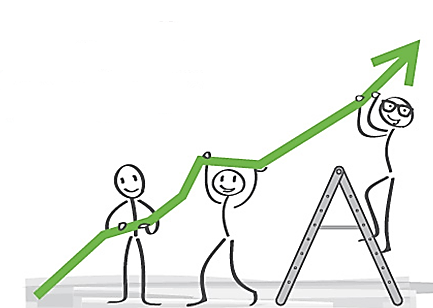 Ölçme-Değerlendirme
Ölçme-Değerlendirme
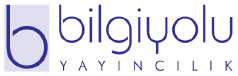 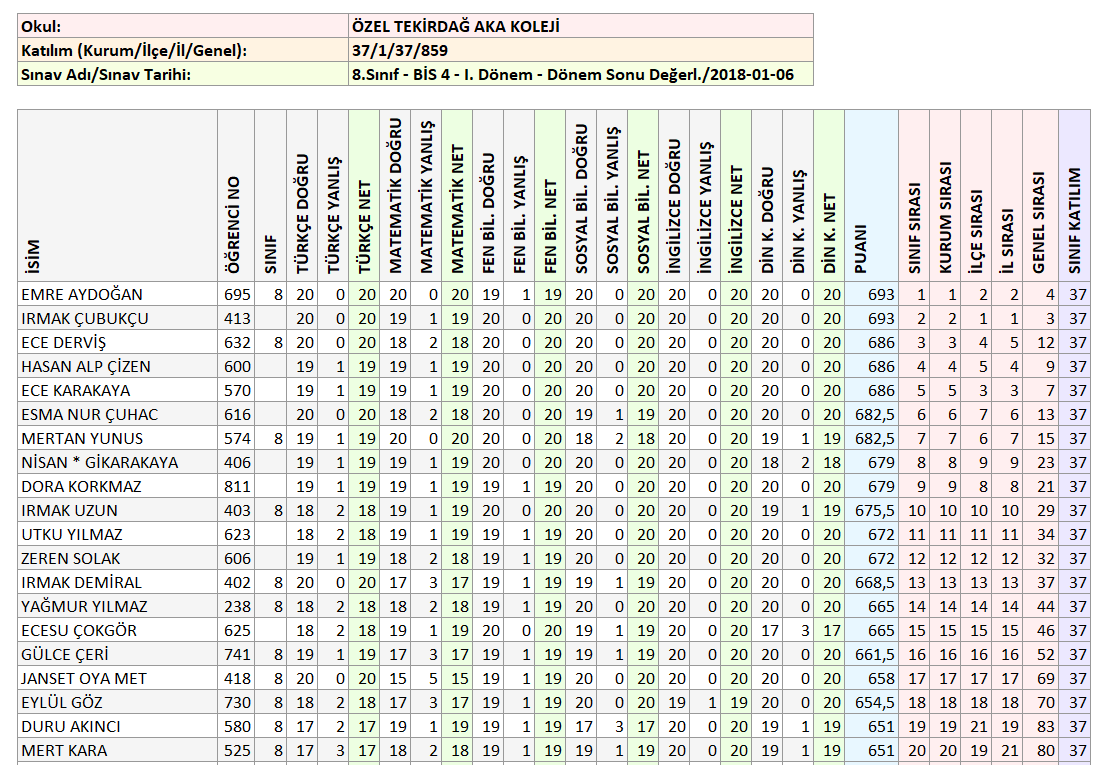 Sınav Sonuç Listeleri
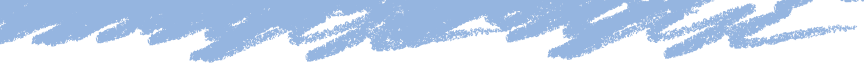 Sınavların ‘Türkiye Geneli’
      sonuç listeleri
Karşılaştırmalı analizler
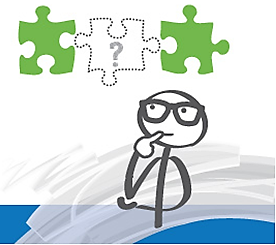 Ölçme-Değerlendirme
Ölçme-Değerlendirme
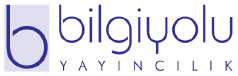 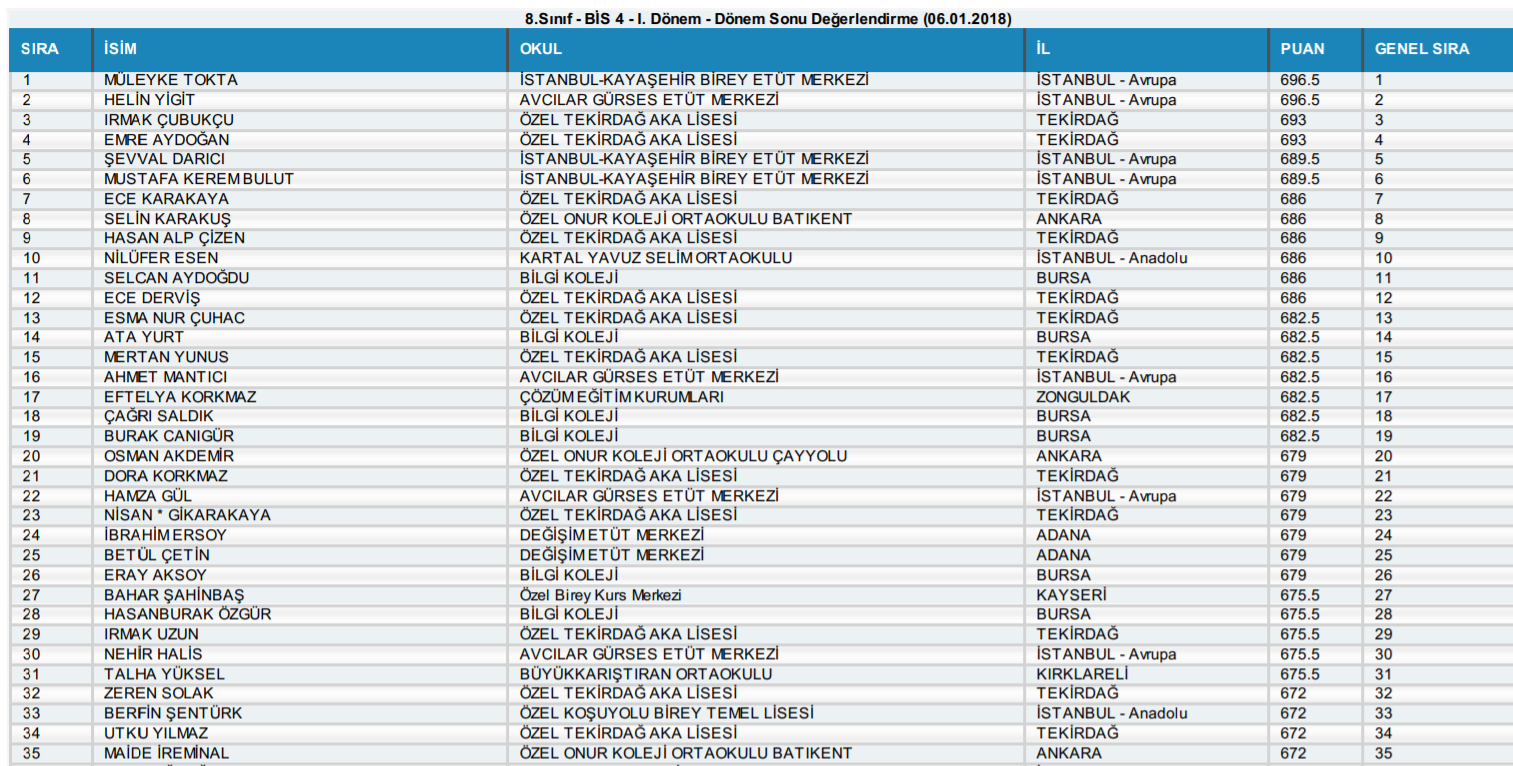 Sınav Analizleri
İlk 100’de yer alan okullar ve öğrenciler
Net ve Puan dereceleri
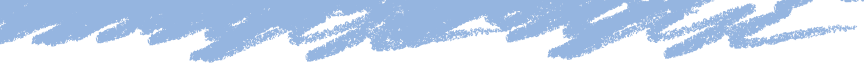 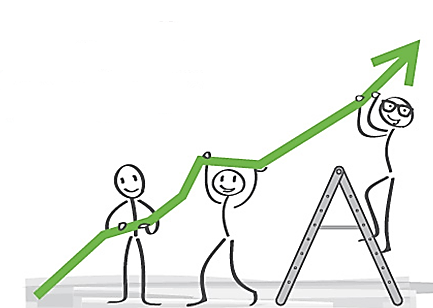 Referanslarımız
Referanslarımız
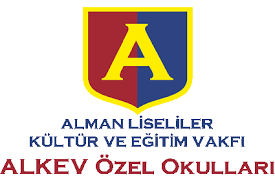 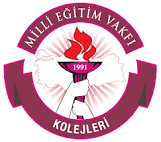 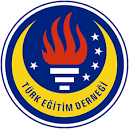 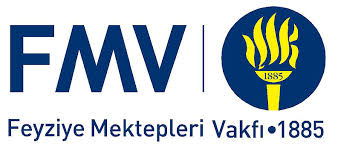 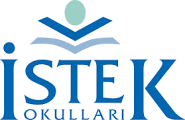 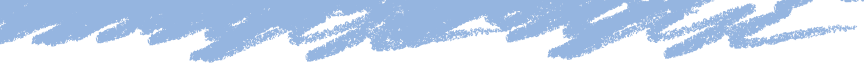 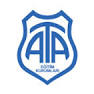 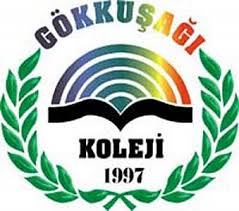 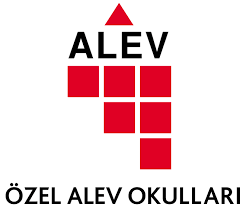 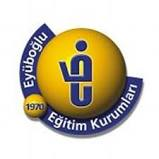 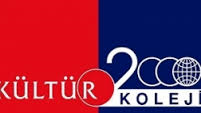 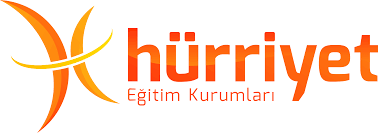 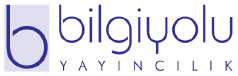 Teşekkürler…
Teşekkürler…
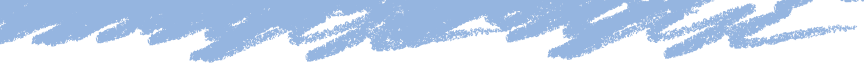 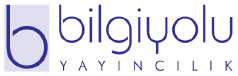